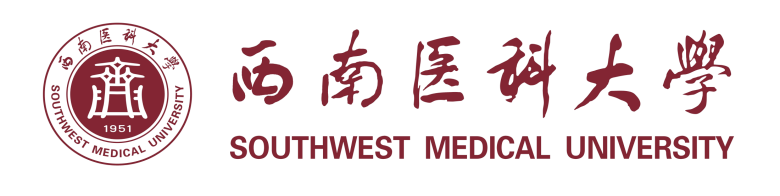 走进西南医科大学
Юго-западный медицинский университет  
Introduction of Southwest Medical University（SWMU)
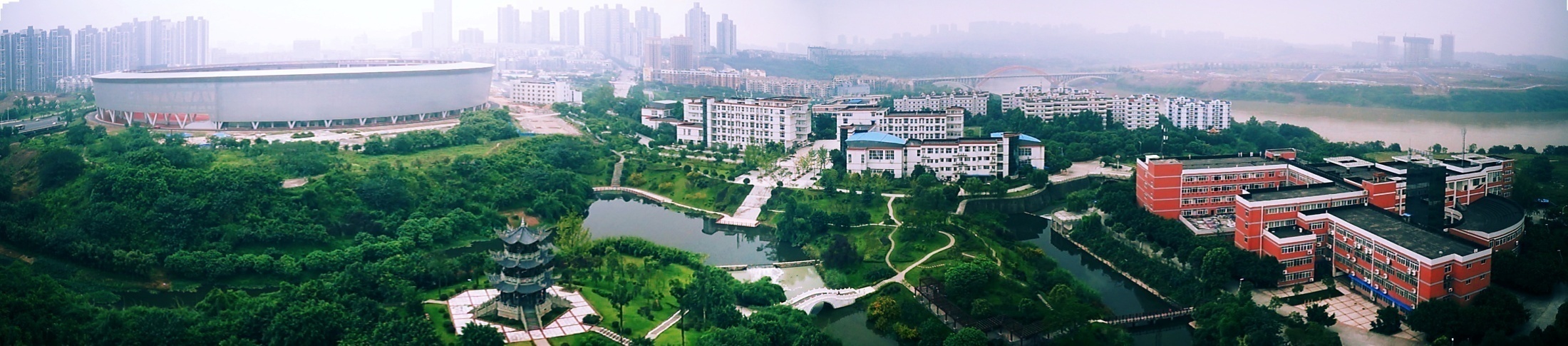 地理位置Географическое положение
location
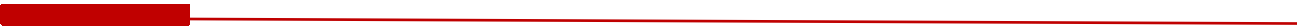 西南医科大学是四川省全日制普通高等学校
Юго-Западный медицинский университет – является высшеми учебнами очными университетам в провинции Сычуань.
SWMU is a Full-time University in Sichuan Province
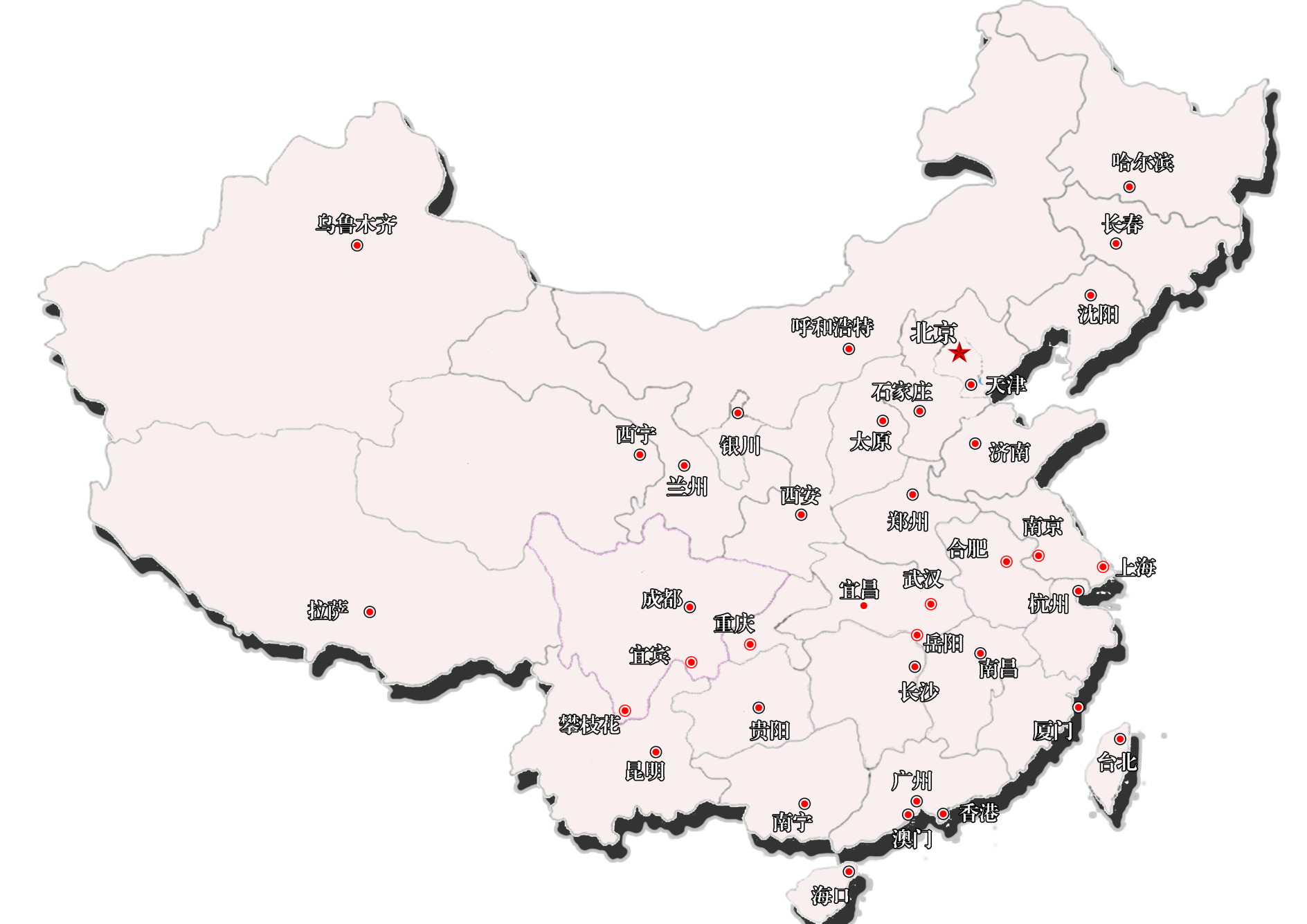 坐落在国家历史文化名城Расположен в знаменитом национальном историческом и культурном городе 
                                                                                         ——泸州                                                                                         ——Лучжоу 
Located in Luzhou -- a National Famous Historical and Cultural City
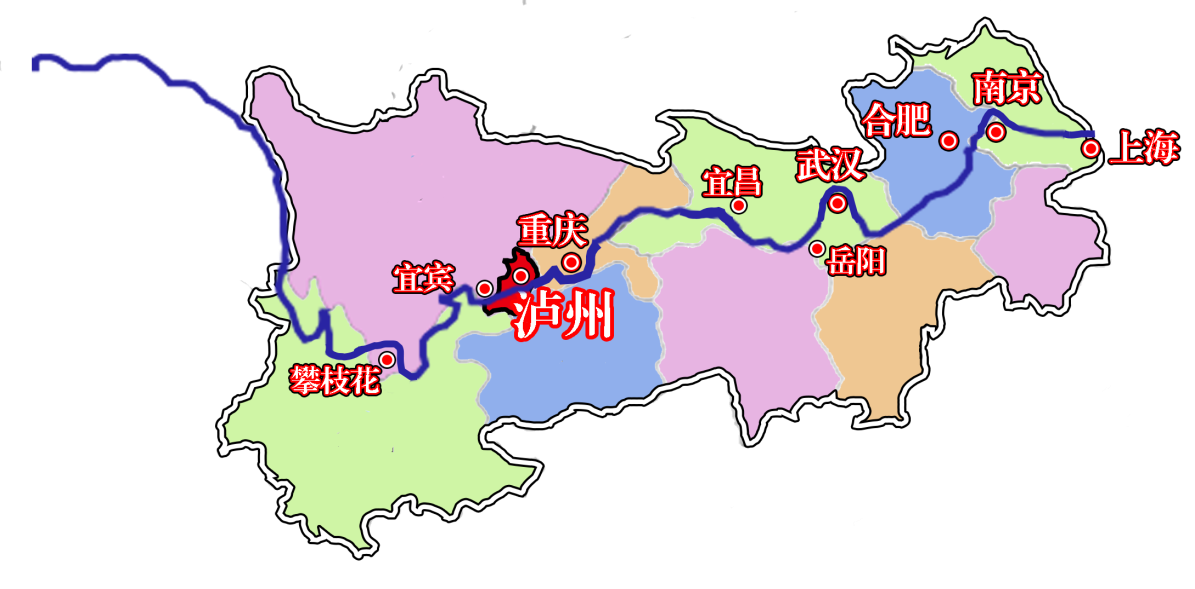 西南医科大学Юго-западный медицинский университет 
Southwest Medical University
历史沿革История развития 
History
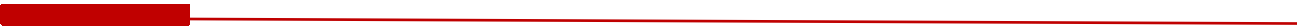 学校历史发展沿革 
История и развитие SWMU 
History & Development of SWMU
留学生学历教育Дипломная программа для иностранных студентов 
Degree program for the international students
获批成为博士学位授权单位Стал организацией, имеющей право присуждать степень доктора наук 
Became the Authorized to confer Doctor’s Degree
泸州医学院Лучжоуский медицинский колледж 
Luzhou Medical College
西南区川南医士校Юго-Западная Школа врачей Южной Сычуани 
South Sichuan Medical School
博士后工作站Рабочая станция для докторов наук 
National Post-doctoral Scientific Research Station
西南医科大学Юго-западный медицинский университет 
Southwest Medical University
2010年2010 г.
2015年2015 г.
2021年2021 г.
2003年2003 г.
1978年1978 г.
1951年1951 г.
学校规模 
Масштаб
Scale
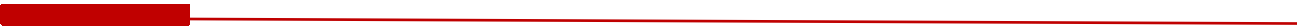 占地2011亩 
Территория площадью  университета 2011 акров 
SWMU covers 2011 mu (about 134 hectares)
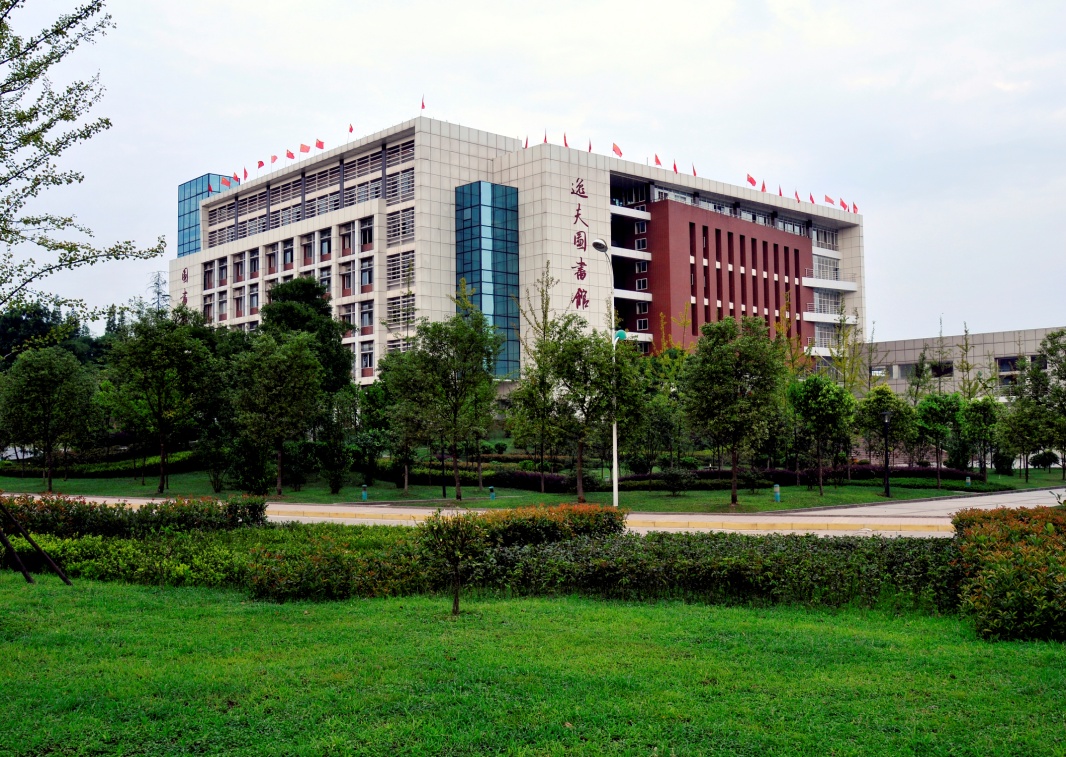 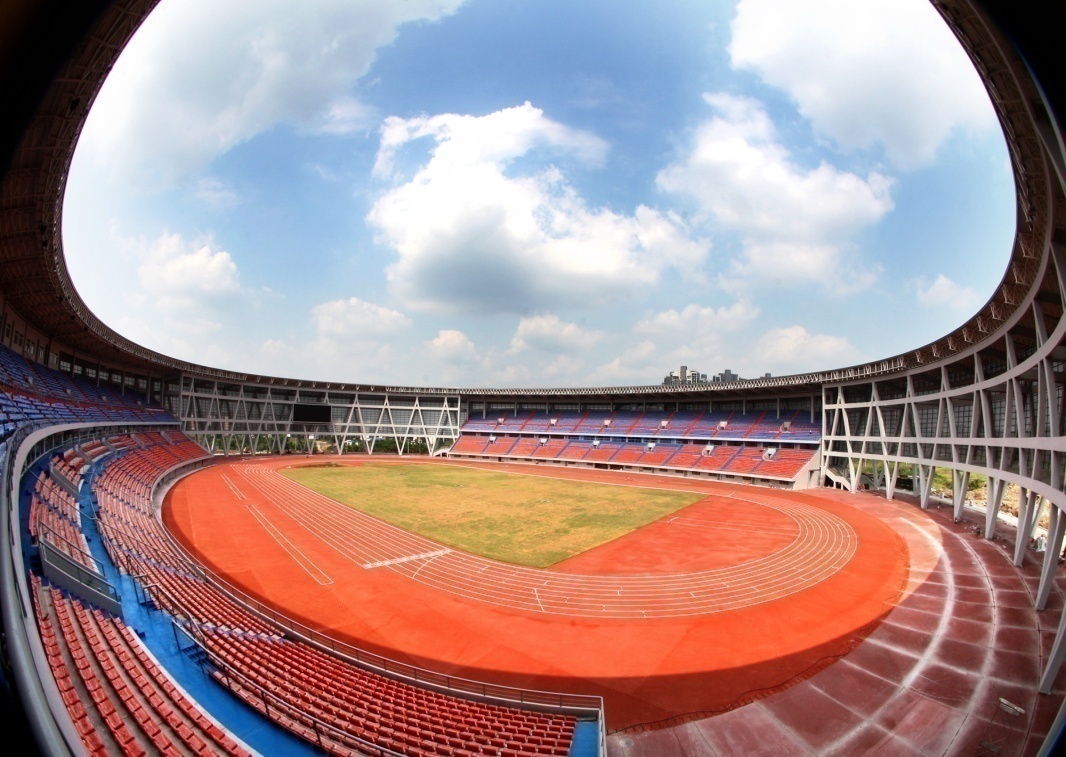 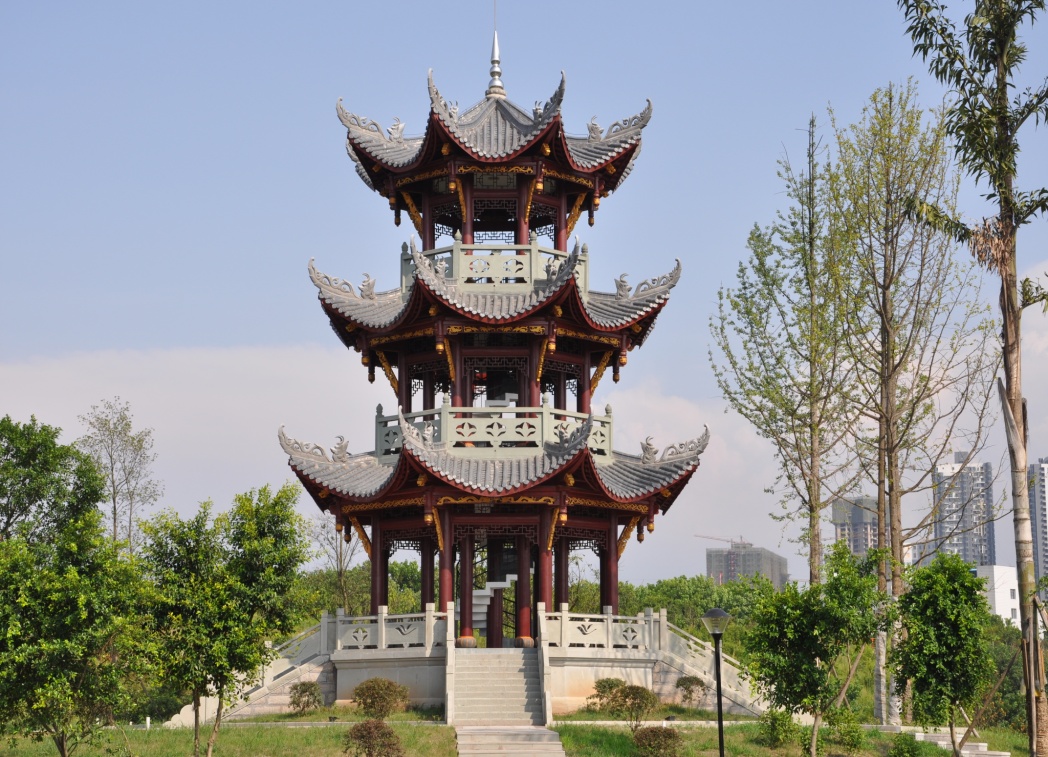 城北校区Кампус Чэнбэе 
Chengbei campus
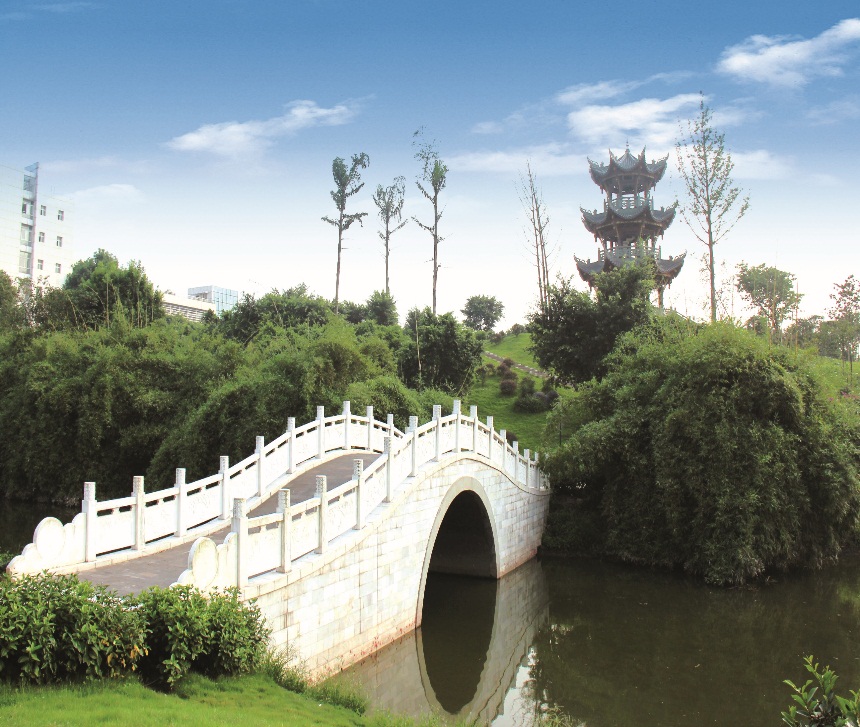 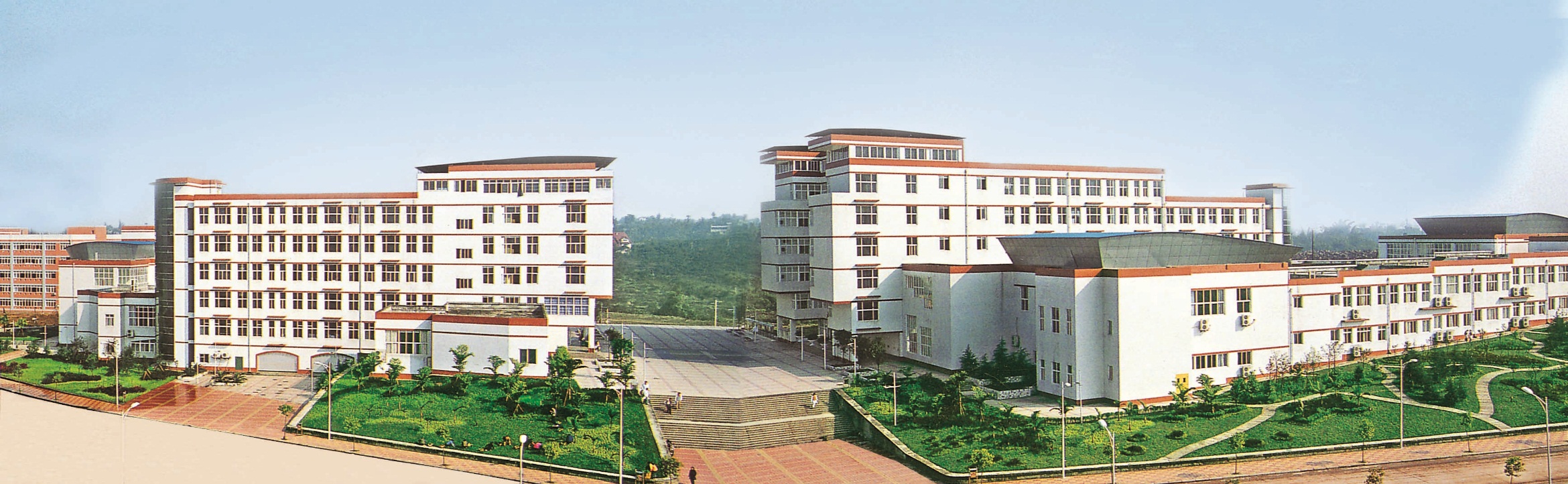 学校规模 
Масштаб
Scale
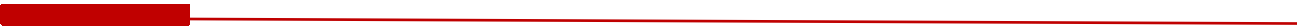 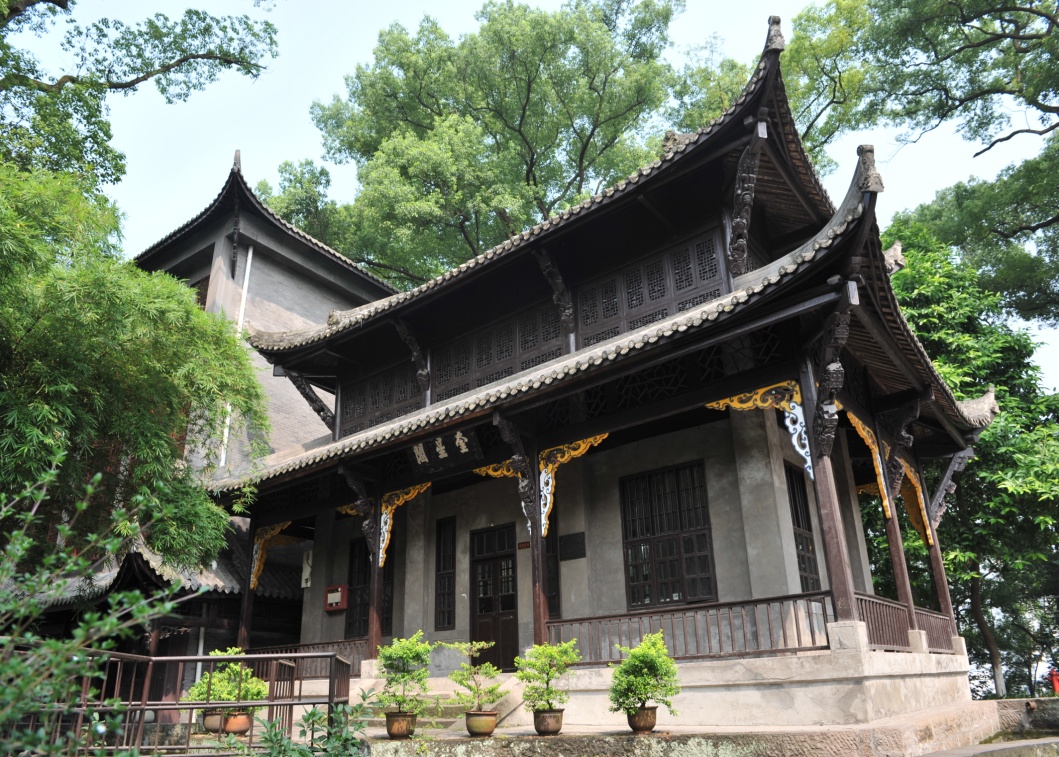 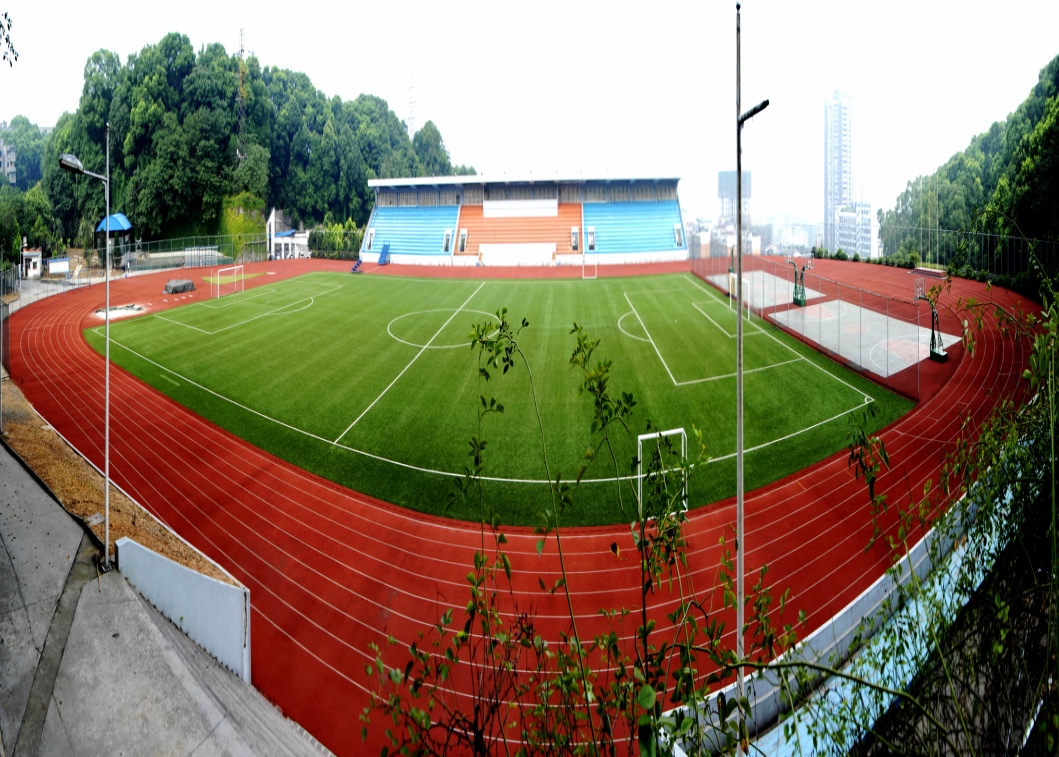 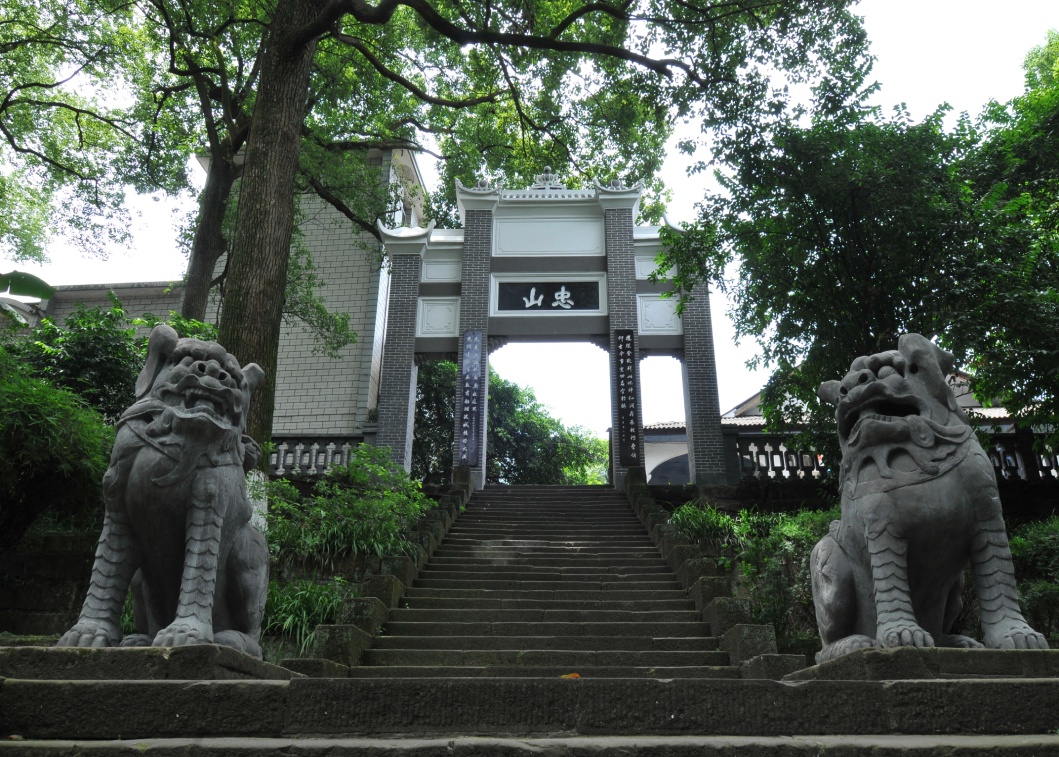 忠山校区Кампус Чжуншань 
Zhongshan campus
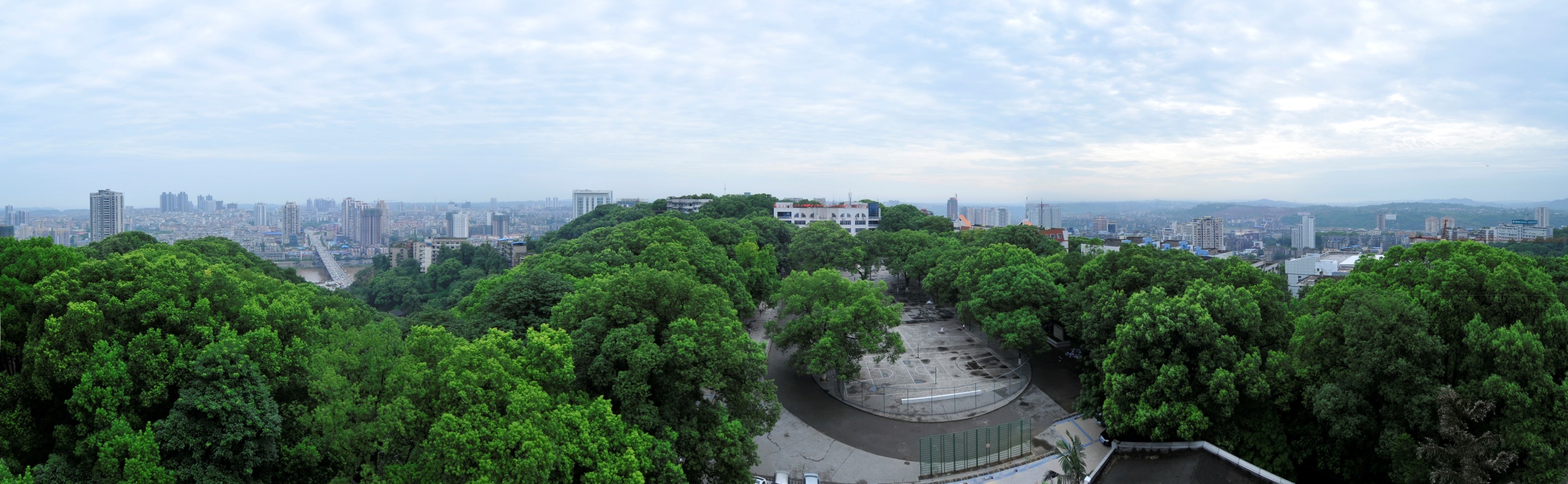 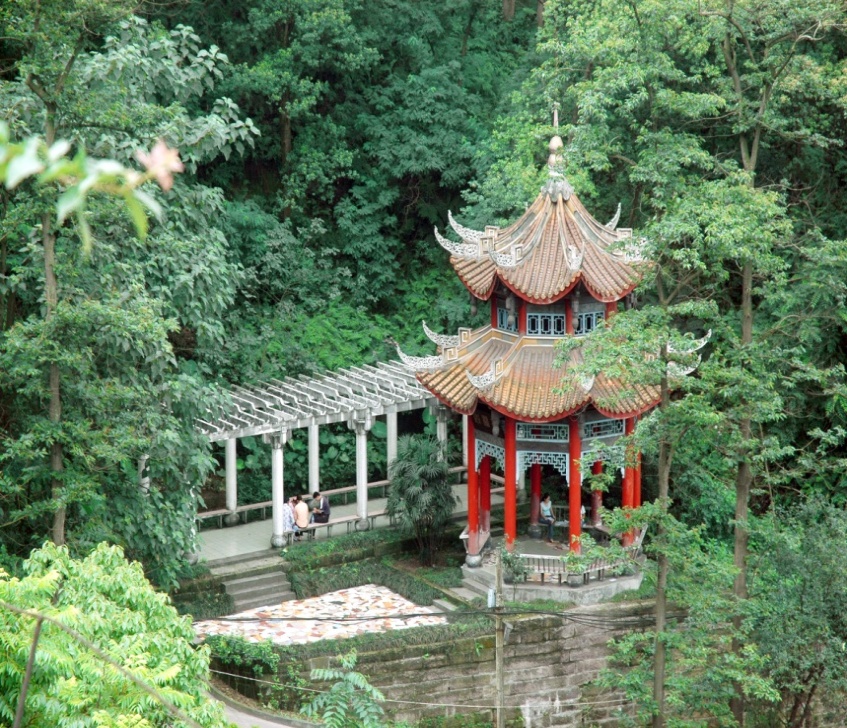 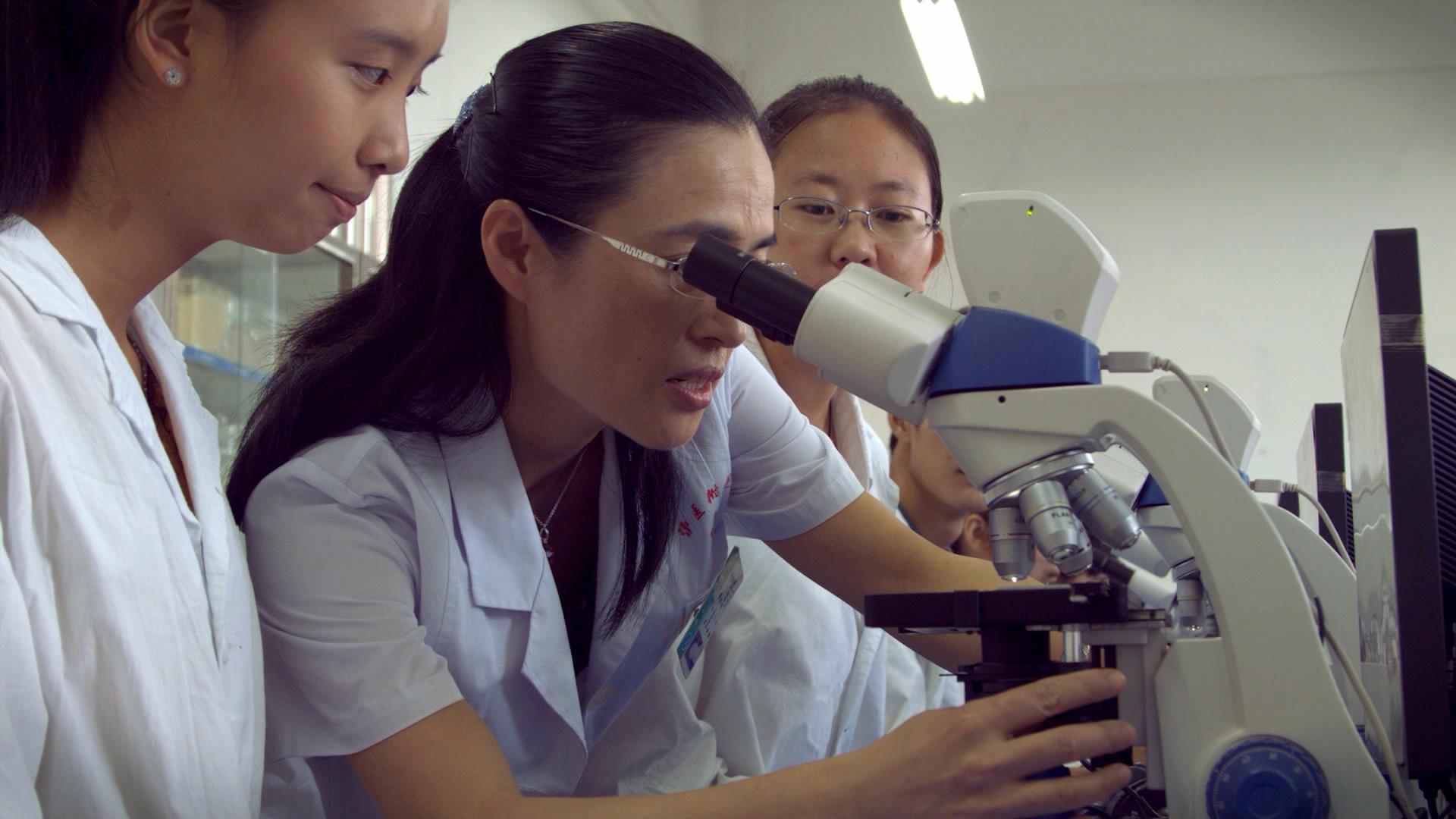 学校规模 
Масштаб 
Scale
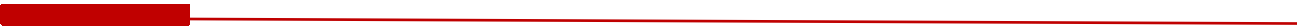 在校本科生、研究生、留学生21000余人
В университете обучается более 21000 студентов бакалавриата, магистратуры и иностранных студентов 
There are over 20,000 full time students studying on Campus, including the undergraduates, postgraduates and international students.
留学生教育
Образование для иностранных студентов 
international students
研究生教育
Образование в магистратуре
postgraduates
本科生教育Образование в бакалавриате 
undergraduates
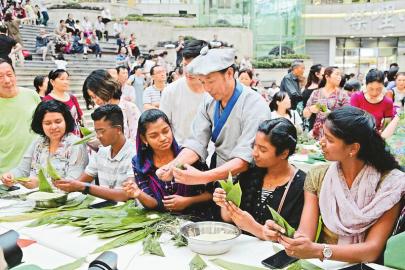 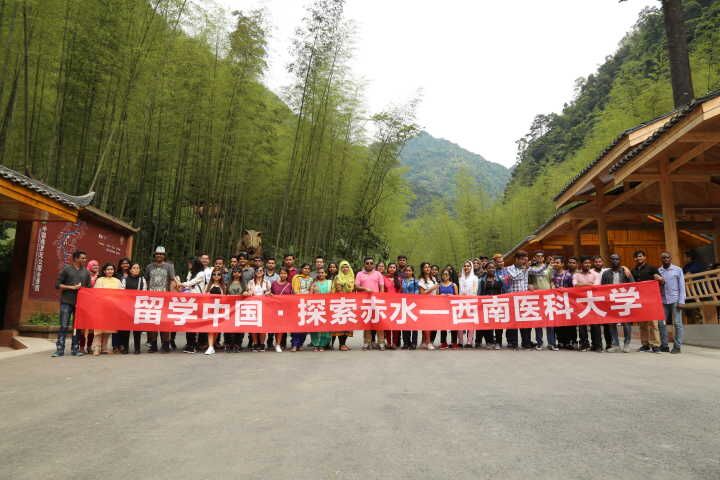 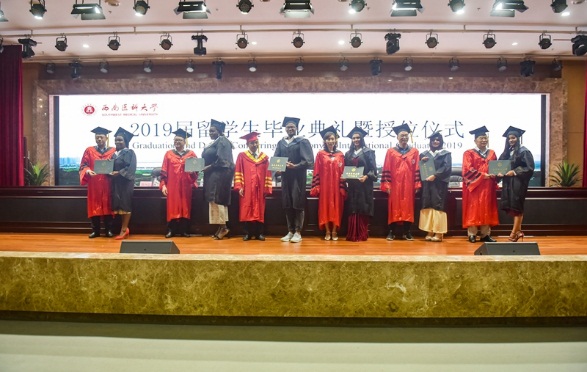 师资队伍 
Преподавательские кадры 
Faculty
师资力量 
Сила преподавателей 
Teaching staff
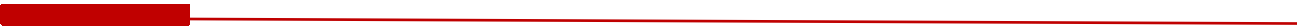 博士631人631 докторов 
631 with Doctoral Degree
高级职称人员595人595 персоналов с высшим профессиональнными 
595 with senior professional title
专任教师1328人1328 штатных преподавателей 
1328 full-time teachers
硕士生导师1224人1224 научных руководителей магистров 
1027 postgraduate tutors
博士生导师54人54 научных руководителя докторантов 
52 PHD tutors
学科建设成绩Построение дисциплины и достижения 
Discipline construction & achievement
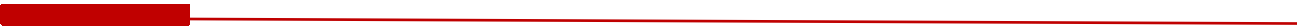 临床医学、中西医结合医学、药学是我校的特色、优势学科。临床医学学科在ESI全球排名前1%机构中位列31.32%
Клиническая медицина, интегративная медицина и фармация являются особыми и преимущественными дисциплинами университета. Дисциплина клинической медицины занимается 31,32% среди 1% лучших учебных заведений в глобальном рейтинге ESI.
Clinical Medicine, Integrated Traditional Chinese and Western Medicine and Pharmacy are characteristic and preponderant disciplines in SWMU. Clinical Medicine ranks 31.32% among the top 1% institutions in ESI ranking.
临床医学Клиническая медицина 
Clinical medicine
2009
中西医临床医学Интегрированная традиционная китайская и западная медицина 
Integrated TCM&WM
2010
药  学Фармация 
Pharmacy
2011
学科与专业 
Дисциплины и специальности 
Disciplines and majors
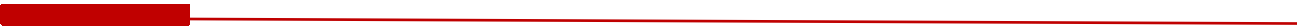 涵盖学科门类7个，博士专业学位授权点1个,硕士学位一级学科授权点8个，硕士专业学位授权点10个
SWMU Охватывает 7 дисциплин, 1 пункт авторизации докторской степени, 8 пунктов авторизации магистерской степени и 10 пунктов авторизации магистерской степени.
The fields of SWMU covering 7 disciplines, 1 doctor’s degree conferring unit, 8 first class disciplines for Master’s degree and 10 master’s degree conferring units.
理 学 Естественные науки 
natural science
医 学Медицинская наука 
medical science
工 学
Инженерия 
engineer-ing
法 学Юриспруденция 
  law
文 学Литература
literature
教育学
Педагогика
education
管理学Менеджмент 
management
学科与专业
Дисциплины и специальности
Disciplines and majors
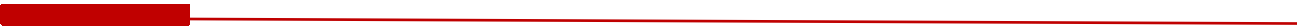 普通本科专业33个，国家级特色专业3个
33 обычные специальности бакалавриата, 3 специальные специальности государственного уровня 
33 undergraduate majors, 3 state- level characteristic majors
2009
临床医学Клиническая медицина 
Clinical medicine
2010
麻醉学Анестезиология 
Anesthesiology
2011
中西医临床医学Интегрированная традиционная китайская и западная медицина 
Integrated TCM&WM
普通本科专业 33 个33 обычные специальности бакалавриата 
33 undergraduate majors
管理学
Менеджмент 
management
法  学Юриспруденция 
law
理  学
Естественные науки
natural science
文  学
Литература
literature
医  学Медицинская наука 
medical science
工  学Инженерия
engineerin
教育学
Педагогика 
education
国内外交流合作Международные и национальные обмены и сотрудничество 
International and national exchanges and cooperation
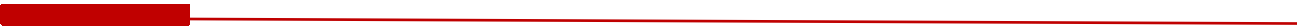 与韩国、美国、日本、德国等25个国家和地区的高等教育、医疗卫生和科研机构建立了长期交流合作关系
Установил долгосрочные отношения обмена и сотрудничества с высшими учебными заведениями, медицинскими учреждениями и службами здравоохранения, а также научно-исследовательскими институтами в 25 странах и регионах, таких как Южная Корея, США, Япония и Германия и т. д. 
It has established long-term relationship with universities, scientific research institutes and medical units in  25 countries and regions including Korea,U.S.A, Japan, Germany and so on.
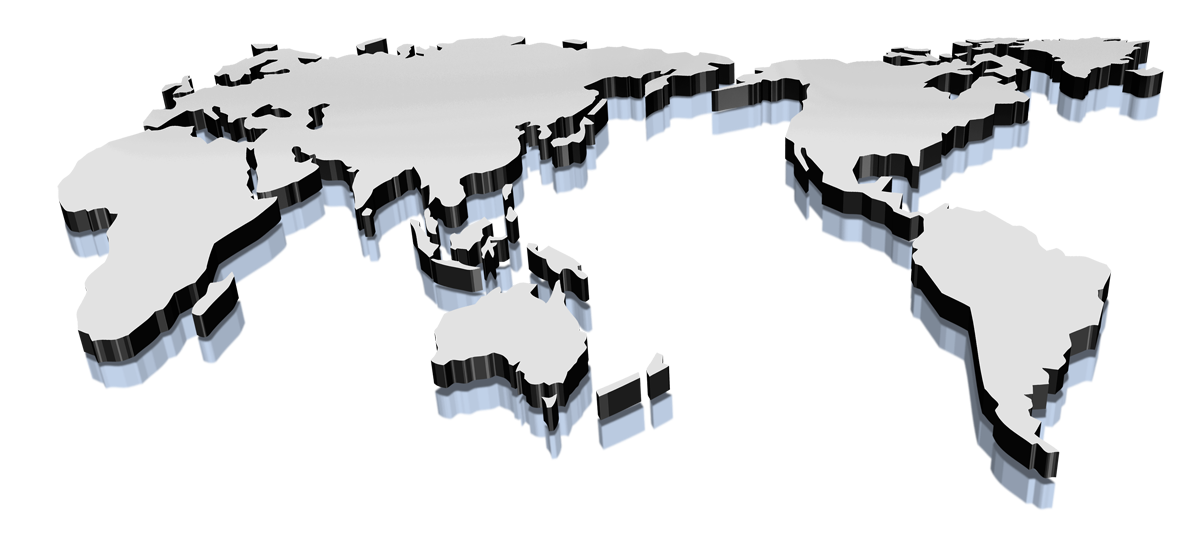 巴基斯坦Пакистан
美国США
尼泊尔Непал
西南医科大学SWMUЮго-западный медицинский университет (SWMU)
阿富汗Афганистан
尼日利亚Нигерия
孟加拉国Бангладеш
韩国Южная Корея
马来西亚Малайзия
加纳Гана
印度Индия
索马里Сомали
喀麦隆Камерун
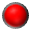 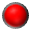 布隆迪Бурунди
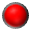 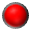 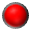 纳米比亚Намибия
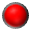 津巴布韦Зимбабве
澳大利亚Австралия
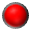 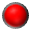 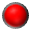 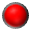 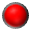 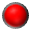 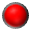 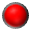 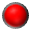 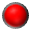 国内外交流合作Международные и национальные обмены и сотрудничество 
International and national exchanges and cooperation
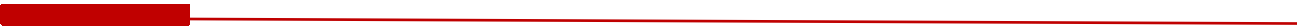 与多个国家和地区联合培养博士研究生、开展互访、教师培训、学生交流和科研合作
Совместное обучение докторантов, взаимные визиты, подготовка преподавателей, программа студенческого обмена и научно-исследовательское сотрудничество с рядом стран и регионов. 
 Joint program in PHD, mutual exchange visits, teacher training, students exchange program, and scientific research with numbers of countries and areas.
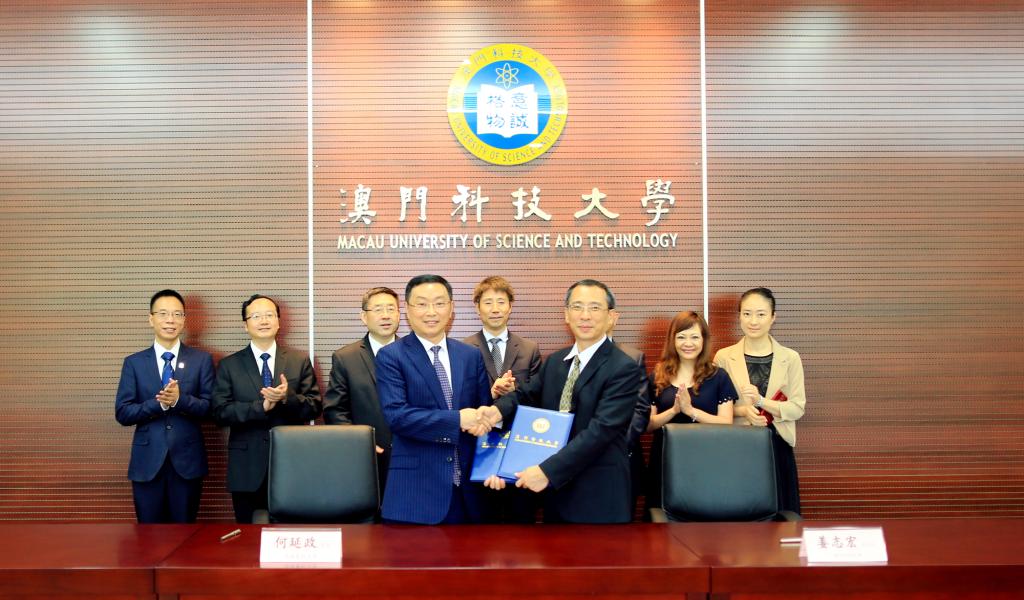 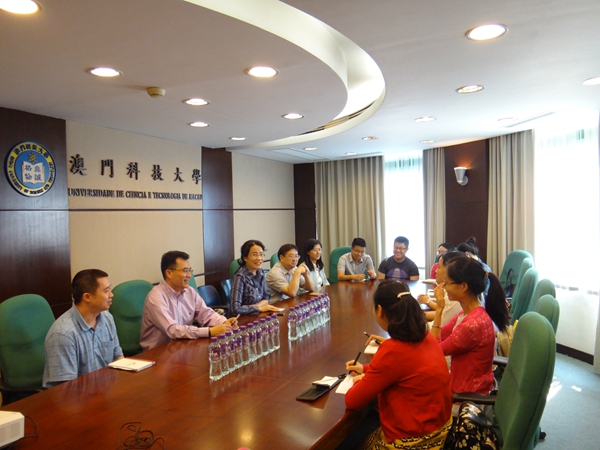 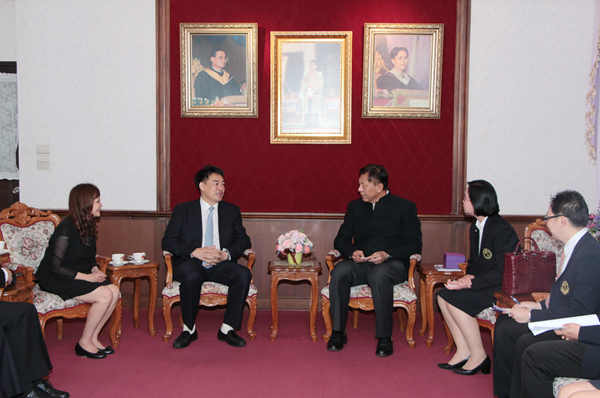 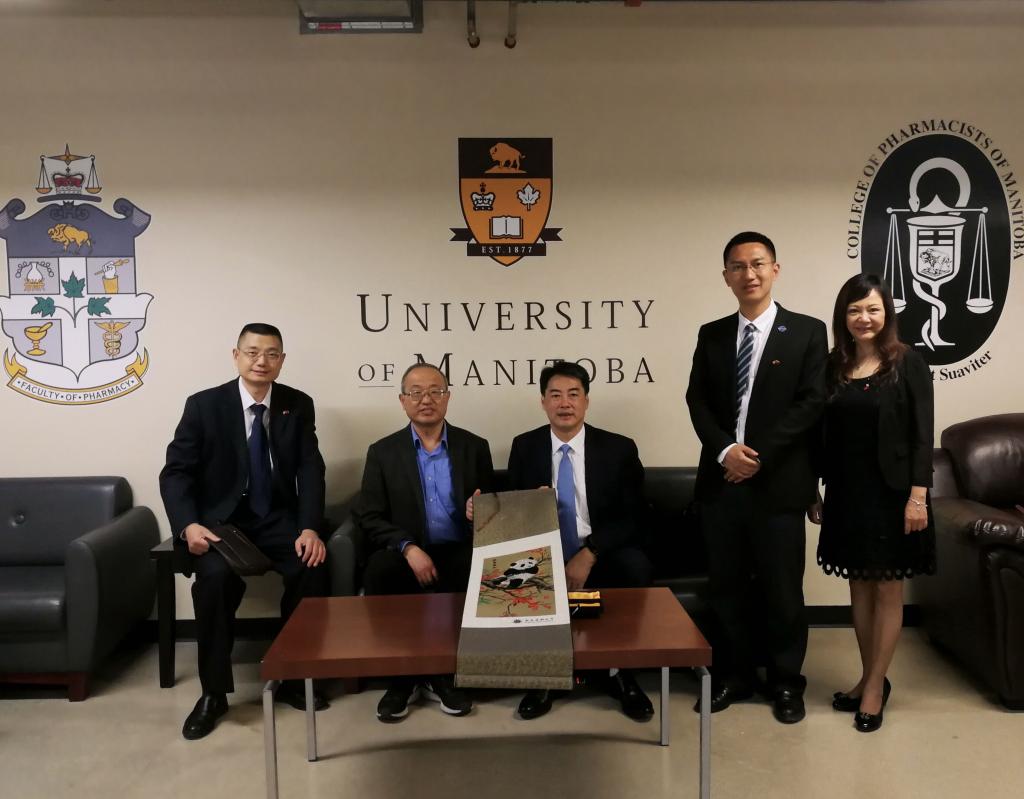 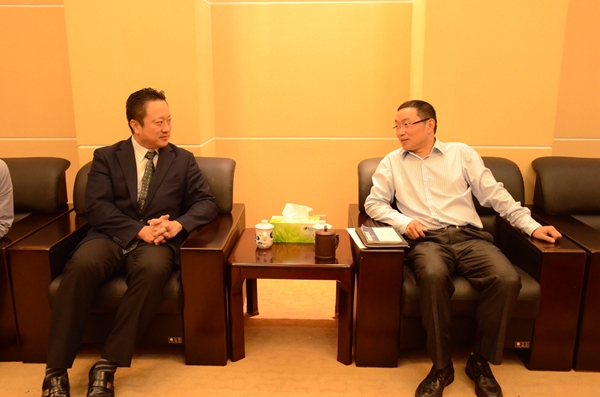 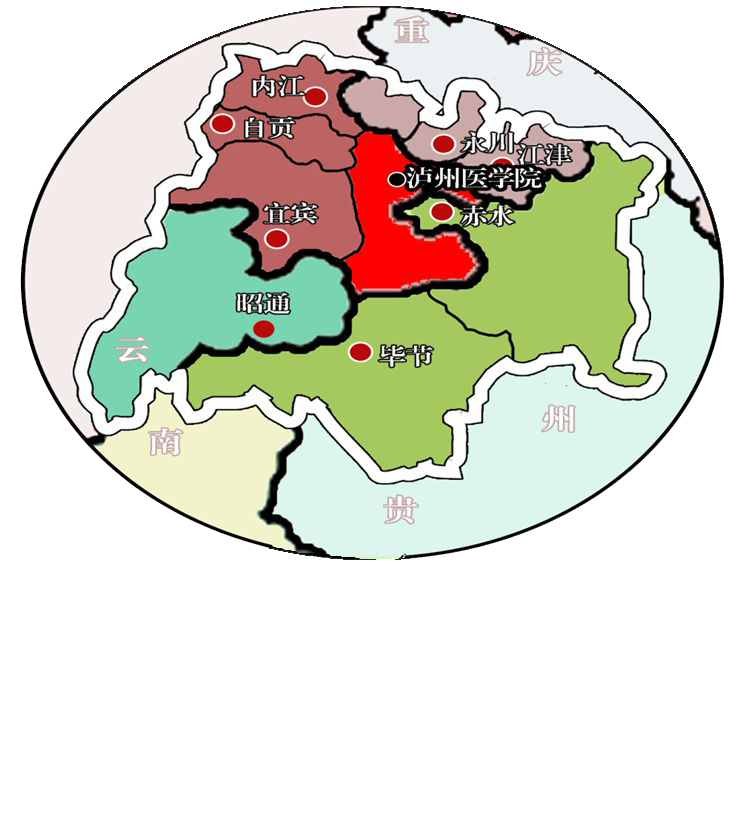 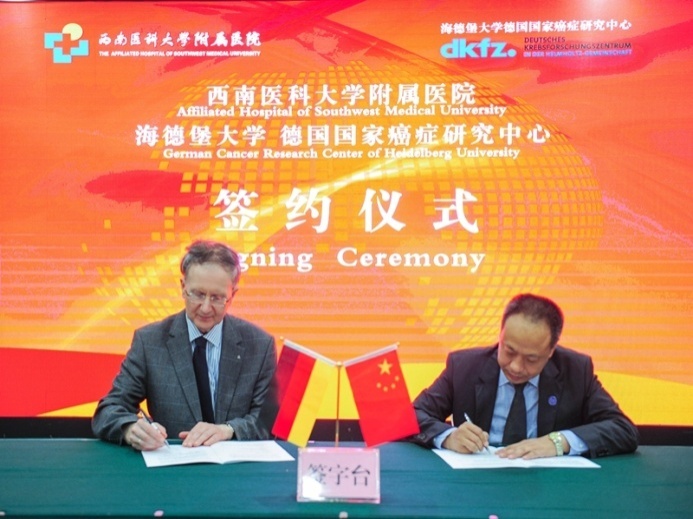 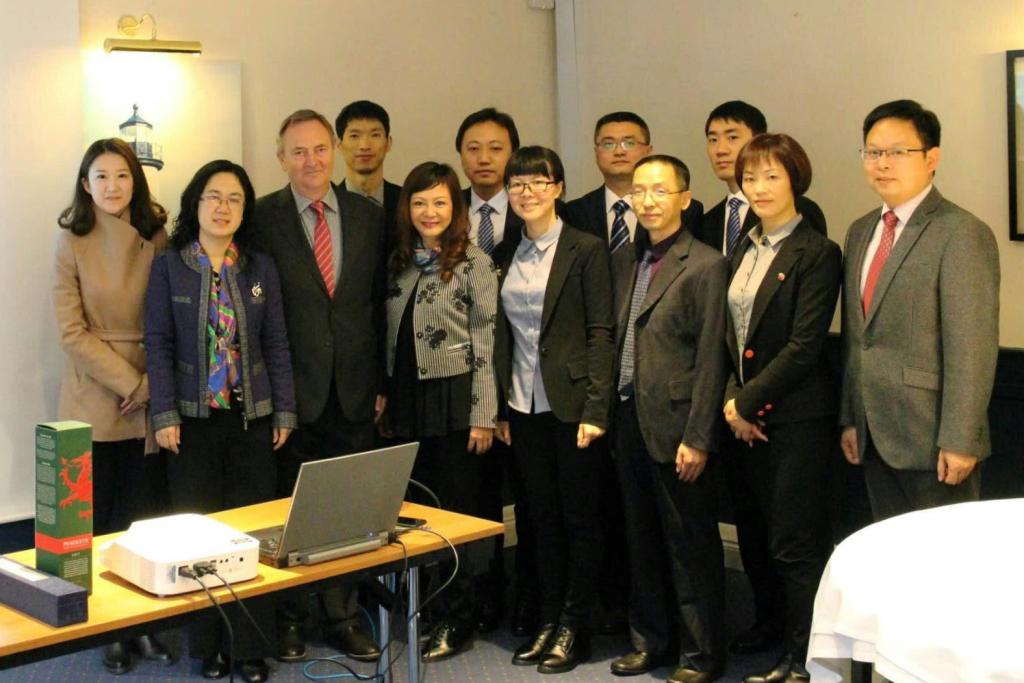 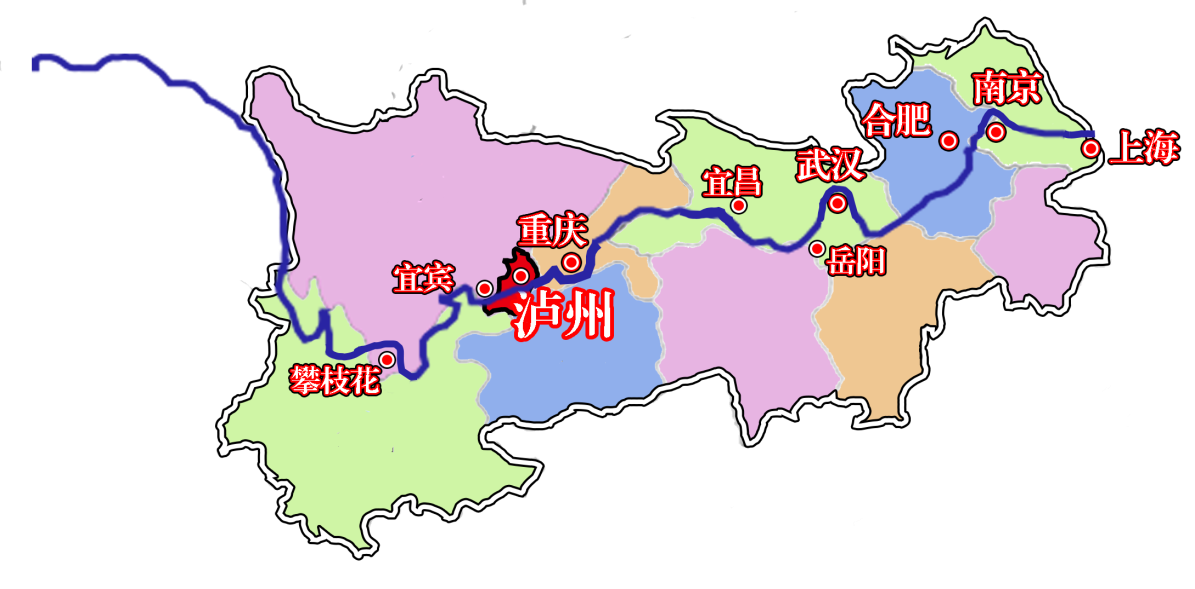 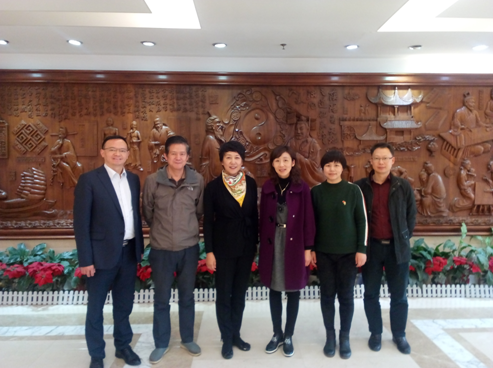 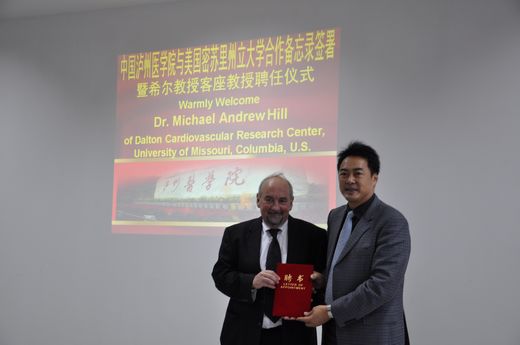 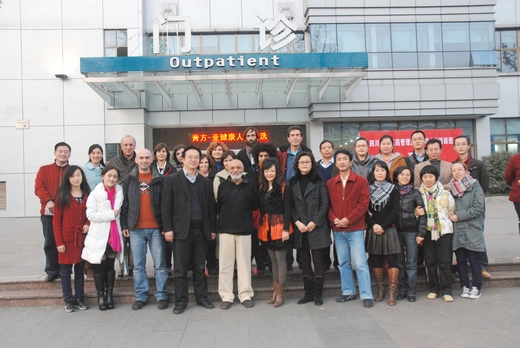 服务地方 
Служить местных
Serve for the local
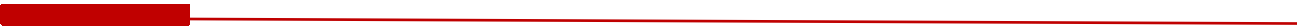 学校有5所附属直属医院
Имеются 5 больниц, непосредственно подчиненные SWMU 
The university has 5 directly affiliated hospitals.
附属第三医院Третья больница при SWMU 
3rd  affiliated hospital
附属第一医院Первая больница при SWMU 
1st affiliated hospital
附属第二医院Вторая больница при SWMU 
2nd affiliated hospital
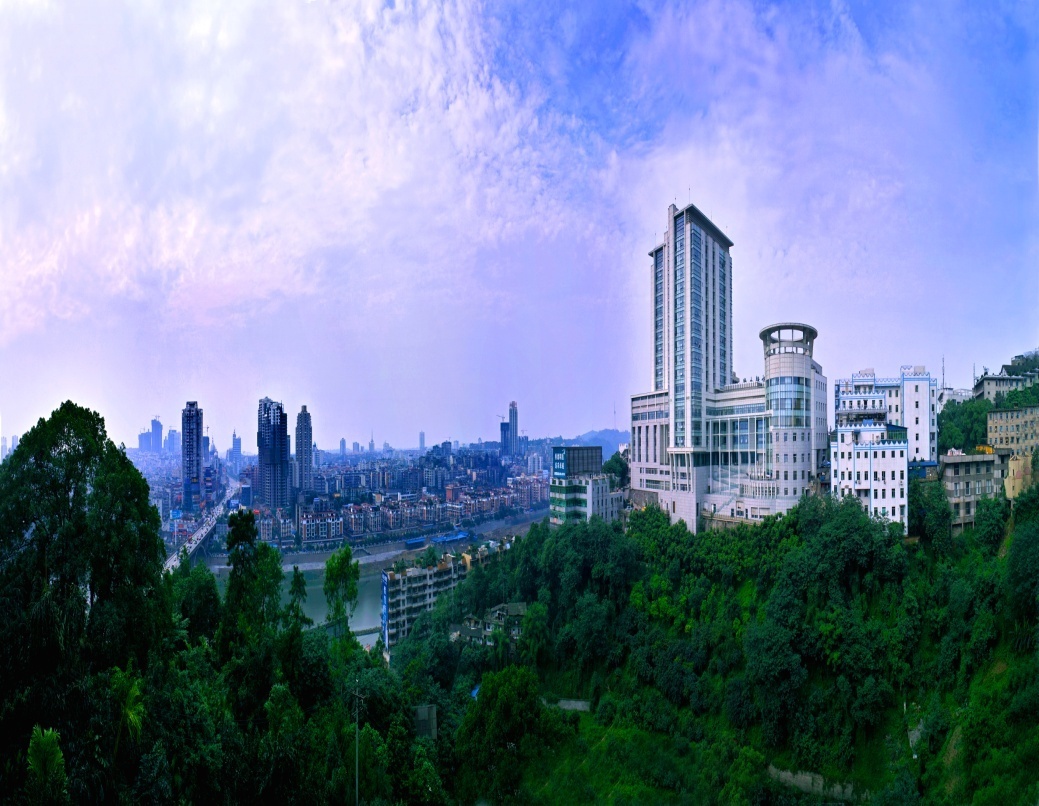 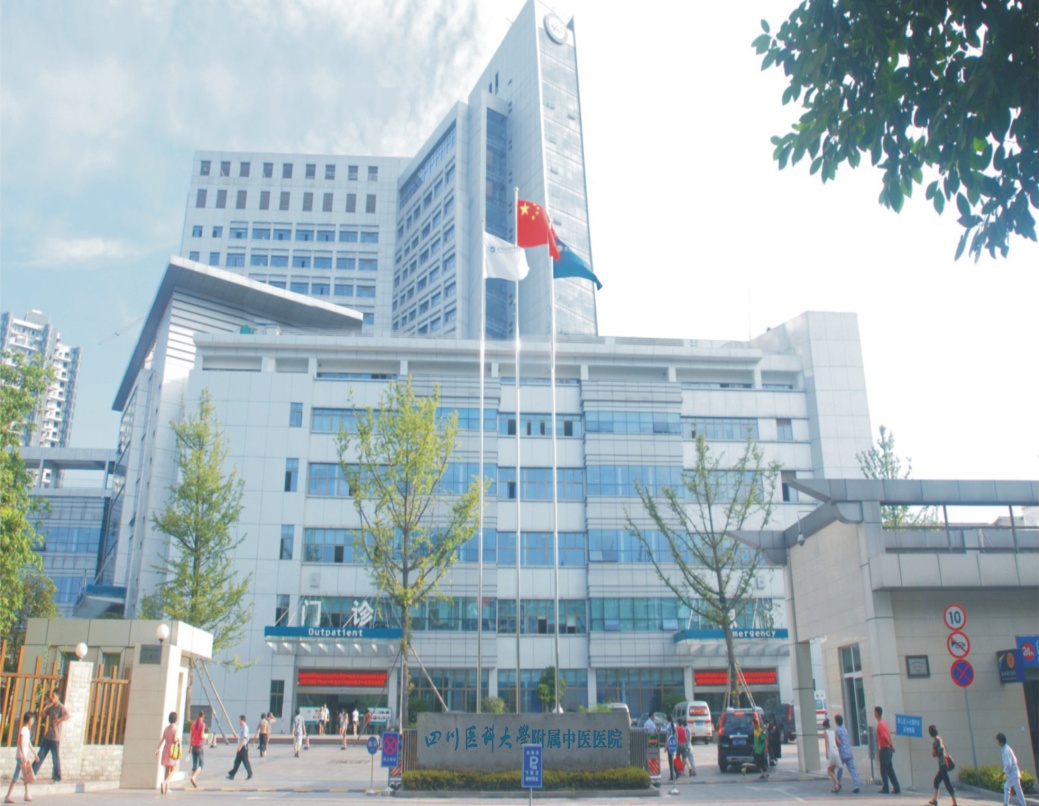 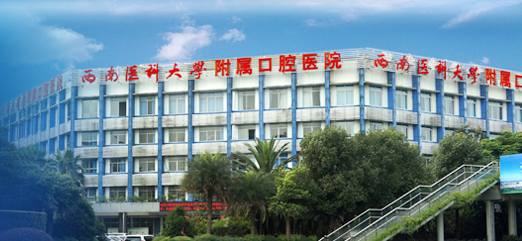 服务地方
Служить местных
Serve for the local
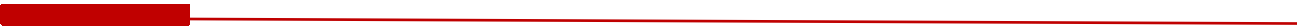 应对突发公共卫生事件、重大抢险救灾、援外医疗等方面成绩突出
SWMU обладает выдающимися достижениями в области реагирования на чрезвычайные ситуации в области общественного здравоохранения, ликвидации последствий крупных стихийных бедствий, международную медицинскую помощь и т.д. 
SWMU has outstanding achievements in handling public health emergencies, serious disasters, and international medical aid and so on.
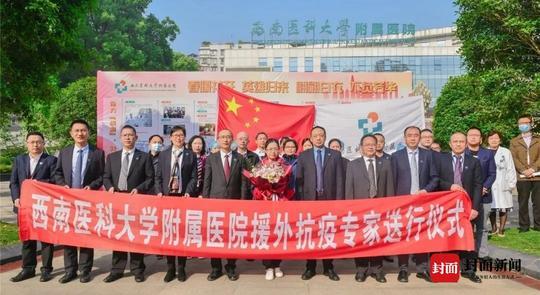 参加汶川大地震救援Принял участие в спасательных работах после крупнейшего землетрясения в Вэньчуане 
Participated in rescue work of Wenchuan earthquake
防治“非典”Профилактика и лечение атипичной пневмонии 
Anti SARS
参与赴埃塞俄比亚抗疫援外医疗Принял участие в оказании противоэпидемической медицинской помощи Эфиопии 
Anti COVID-19 epidemic medical assistance to Ethiopia
服务地方 
Служить местных
Serve for the local
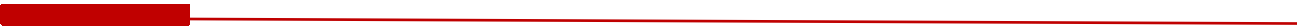 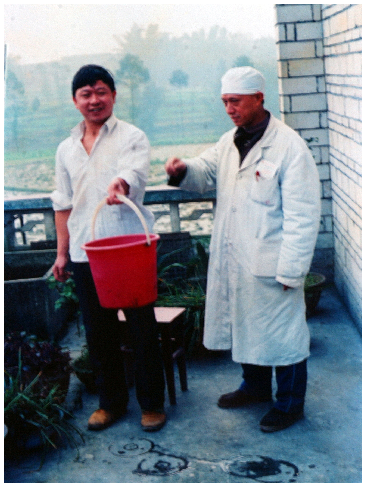 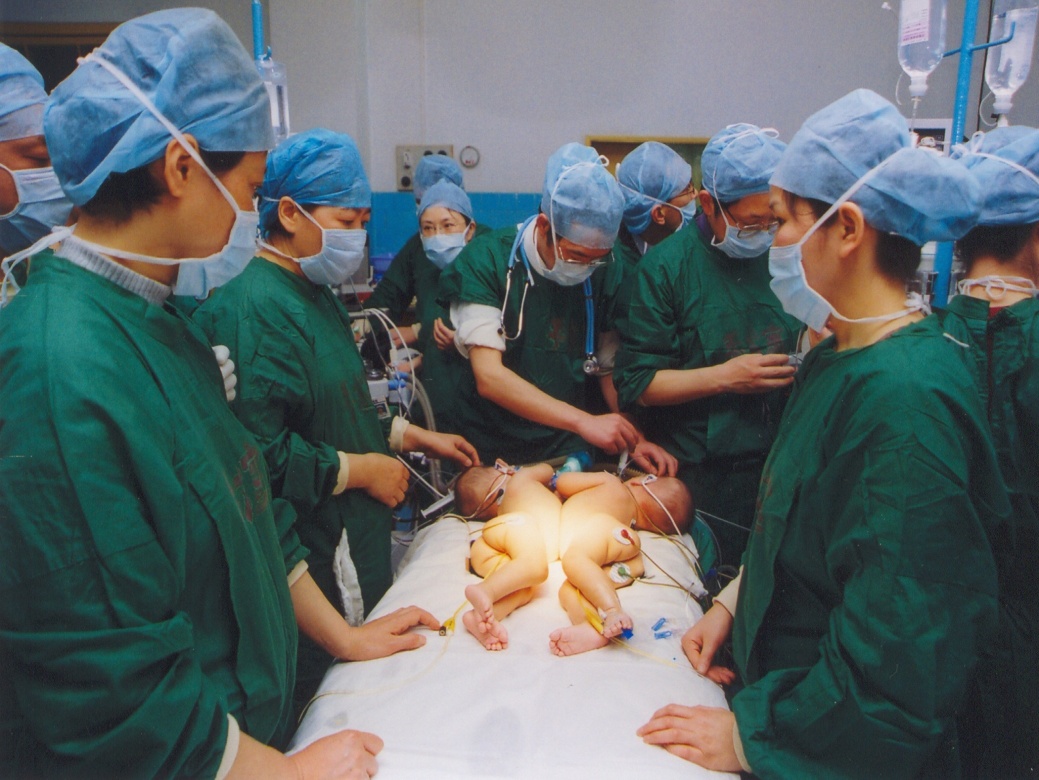 爆炸伤致断臂再植术Реплантация сломанной руки из-за взрыва 
broken-arm re-plantation
首例同种异体心脏移植手术Первая аллогенная трансплантация сердца в Китае 
allogeneic heart transplant-first operation in China
四川省首例连体婴儿分离手术Первая операция по разделению сиамских близнецов в провинции Сычуань 
conjoined twinseparation-first operation in Sichuan
服务地方
Служить местных 
Serve for the local
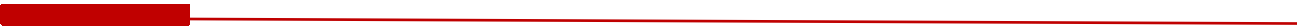 西南四省（市）结合区域的省级医疗中心
Медицинский центр провинциального уровня в районе соединения четырех провинций (городов) на юго-западе Китая 
SWMU is the provincial medical and health care center at the conjunction area of 4 provinces （city） in southwest area of China.
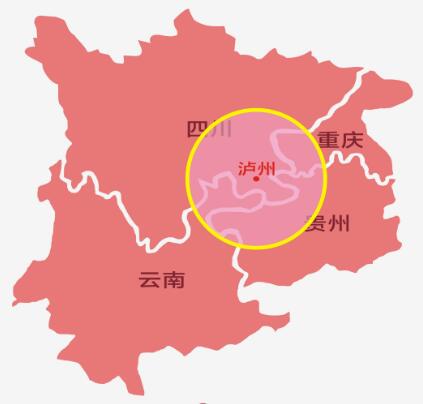 服务川滇黔渝结合部人民健康
Обеспечивает медицинским обслуживанием жителям в районе соединения провинций Сычуань, Юньнань, Гуйчжоу и города Чунцин .
It provides medical serves for millions of people in the conjunction area of Sichuan, Yunnan, Guizhou Provinces and Chongqing City.
西南医科大学Юго-западный медицинский университет 
SWMU
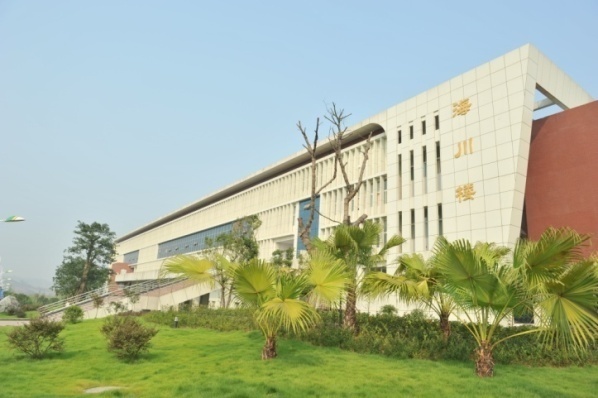 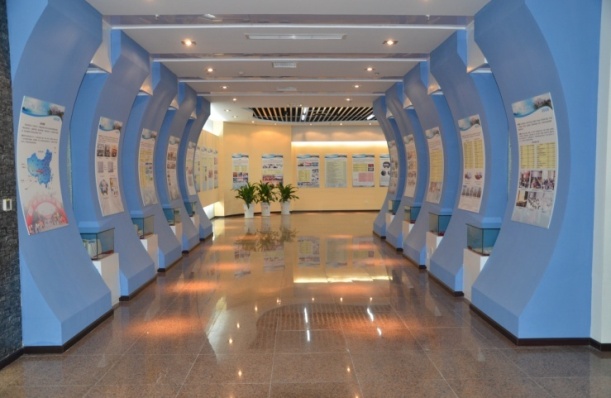 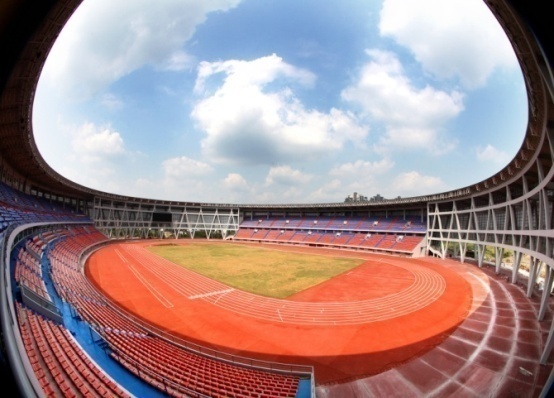 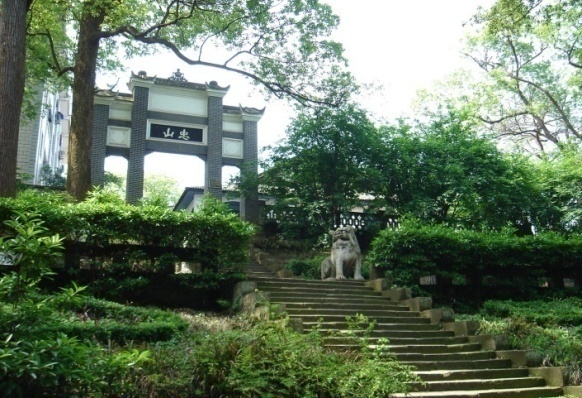 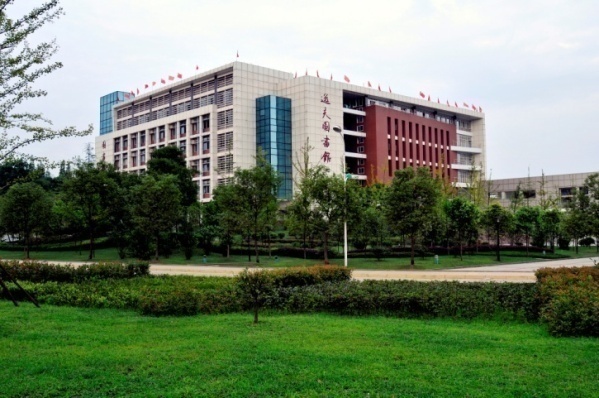 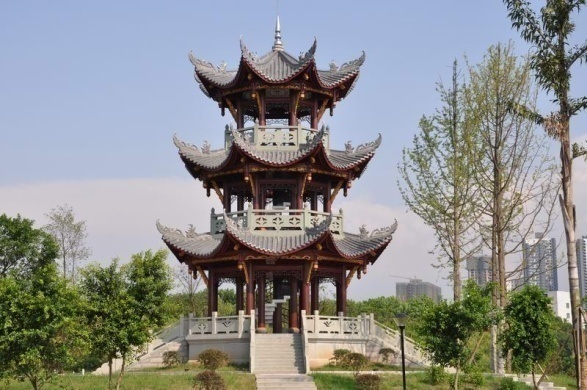 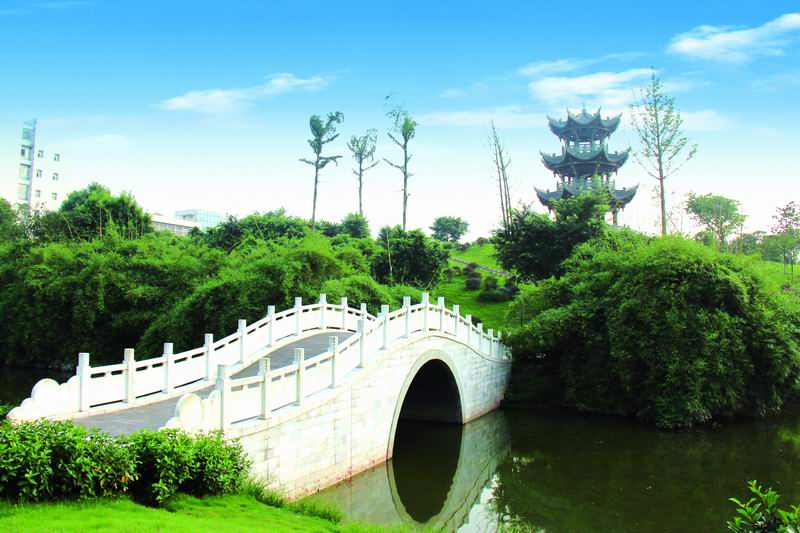 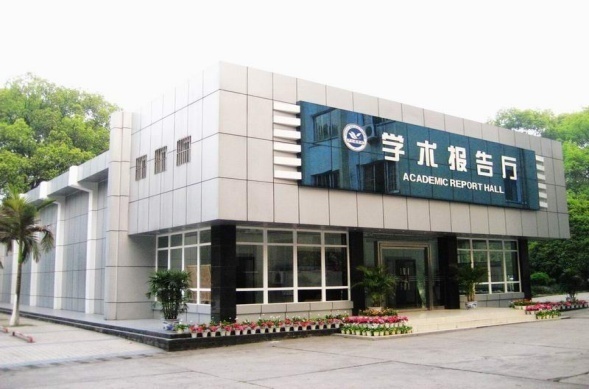 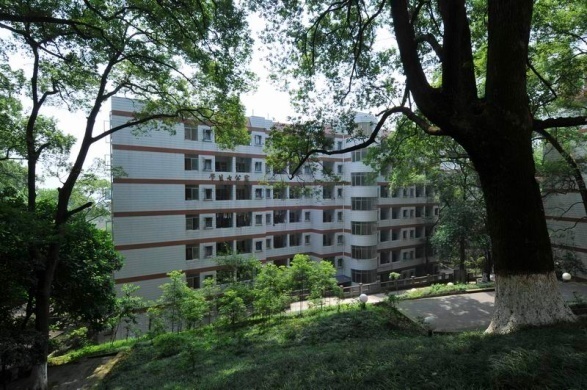 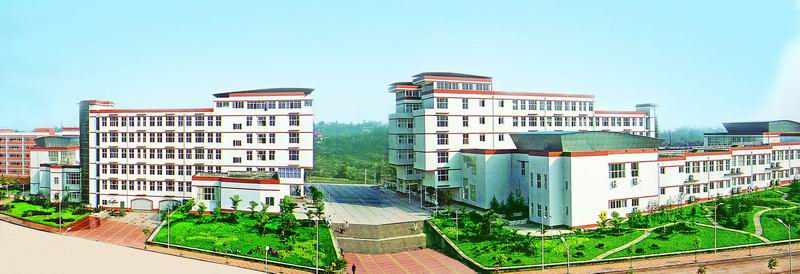 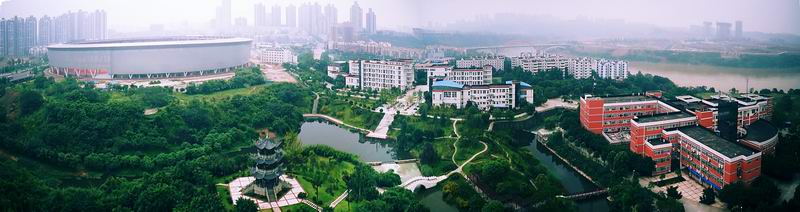 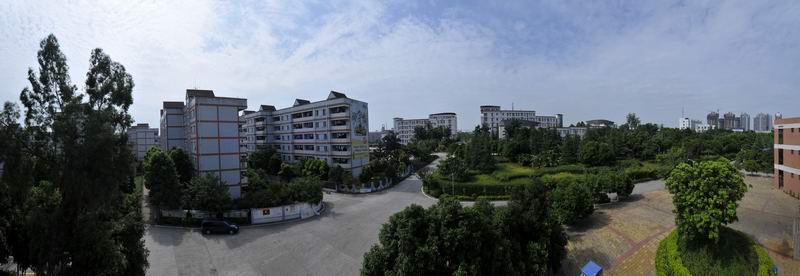 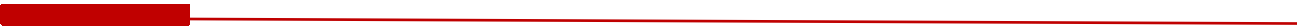 期待你的到来
SWMU приветствует Вас
Welcome to SWMU
谢  谢！Спасибо! 
Thank  you!
学校地址：(忠山校区) 泸州市忠山路3段319号   （城北校区）泸州市龙马潭区香林路1段1号Адрес: (Кампус Чжуншань) № 319, участок 3, ул. Чжуншань, г. Лучжоу  (Кампус Чэнбэй) № 1, участок 1, ул. Сянлинь, р-н Лунматань, г. Лучжоу 
Add: (Zhongshan campus) No.319 Section 3 of Zhongshan Rd, Luzhou City;  (Chengbei campus) No.1 Section 1 Xianglin Rd, Longmatan District, Luzhou City联系电话Tel：0086-830-3161918           传真Fax：0830-3161222           邮箱Email：iceo@swum.edu.cn
Тел.: 0086-830-3161918                        Факс: 0830-3161222                 Email: iceo@swum.edu.cn
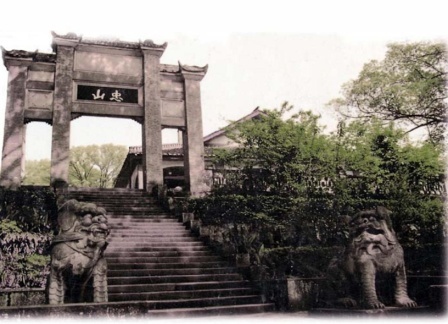 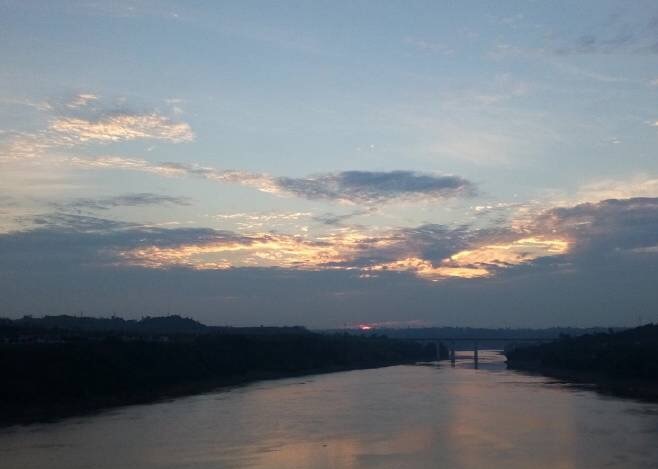 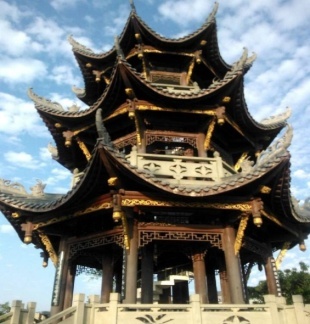 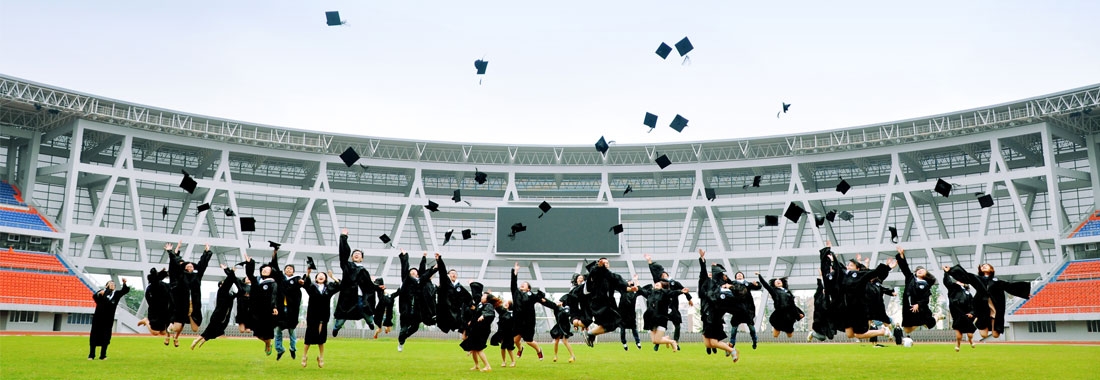 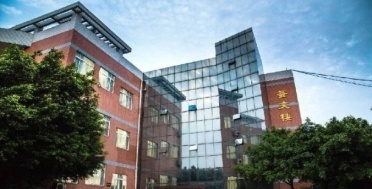 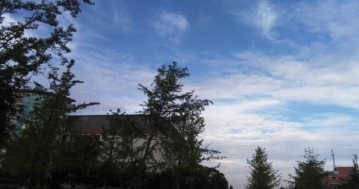